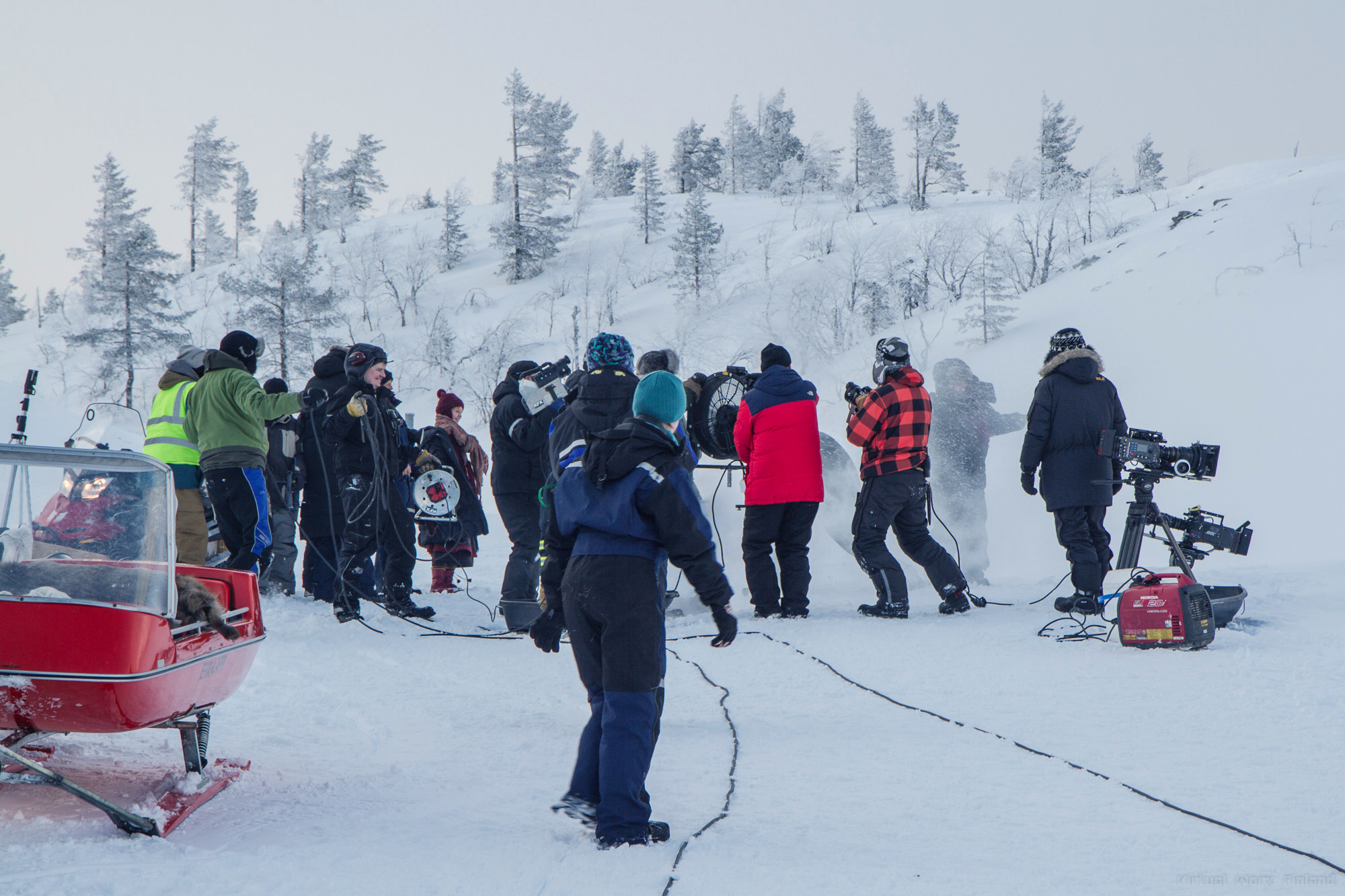 FINLANDIA – UN LUGAR SORPRENDENTEMENTE VERSÁTIL PARA RODAR PELÍCULAS
Foto: Olli-Pekka Mahrberg, Virtual Works
¿Por Qué NO DARLE UNA OPORTUNIDAD CON UN REEMBOLSO EN EFECTIVO DE 25 %?
Finlandia es un lugar codiciado por los equipos de rodaje que quieren filmar en los paisajes árticos nevados. No obstante, Finlandia es mucho más que eso.
Las cuatro estaciones distintas del año y la multitud de paisajes de Finlandia ofrecen a los cineastas una gran variedad de escenarios, que pueden servir como diversos entornos.
3
FINLANDIA ESTÁ LLENA DE POSIBILIDADES
El acceso a las ubicaciones es fácil, gracias a la infraestructura y logística fiable y segura.
Los teléfonos celulares y el Internet tienen cobertura en todo el territorio, incluso en las áreas silvestres.
El personal local está acostumbrado a trabajar con equipos de rodaje internacionales. Son expertos en la realización de películas en condiciones naturales extremas.
Además, somos el país nórdico mas barato para el rodaje.
4
IDEAL PARA EL RODAJE CON POCA BUROCRACIA
5
“DERECHO  PÚBLICO DE LIBRE TRÁNSITO EN LA NATURALEZA”
= ley nacional que significa que, normalmente, no se necesitan permisos para usar terrenos públicos, que representan gran parte de la superficie de Finlandia.
Y, cuando los permisos son necesarios, el procedimiento es muy ágil en comparación con otros países.
6
Existe una red de Comisiones de Cine por regiones, que atienden a las producciones interesadas en rodar en la región.
Las Comisiones de Cine ofrecen ayuda y asistencia para encontrar ubicaciones, personal y servicios idóneos en Finlandia
7
INCENTIVOS PARA EL RODAJE
WHY NOT          GIVE IT A SHOT?
El incentivo de Finlandia es un descuento en efectivo del 25% para los gastos de producción en Finlandia, con varios incentivos regionales disponibles además del nacional.
El reembolso en efectivo funciona por orden de llegada, a partir de enero de cada año, con solicitudes procesadas dentro 40 días como máximo y pagos realizados en máx. 3 semanas.
No hay pruebas de puntos culturales de las que preocuparse, solo se trata de gastos.
8
Foto: Reina Cristina, Marianna Films, Triptych Media, Galafilm, Starhaus Filmproduktion, Anagram
PRODUCCIONES FAMOSAS
Cada año, varios equipos internacionales de rodaje vienen a filmar en Finlandia. Ejemplos más recientes:WAR /  un thriller de acción indio de un enorme presupuesto, por Siddarth Anand.MASTER CHENG / una coproducción entre Finlandia y China, por Mika Kaurismäki.SNOW FLOWER / un largometraje japonés, por Kojiro Hashimoto.KEEPING UP WITH THE KARDASHIANS / el siempre popular reality show.THE BACHELOR / el reality show estadounidense de éxito.
10
CONTACTOS DE LA INDUSTRIA CINEMATOGRÁFICA
Finland Film CommissionAudiovisual Producers Finland  Finnish Lapland Film Commission North Finland Film Commission West Finland Film Commission East Finland Film Commission South East Finland Film Commission The Finnish Film Foundation
11